Self-efficacy and Walking Performance in Multiple Sclerosis
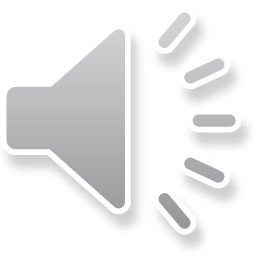 Significance
Walking dysfunction is common and burdensome in MS
Often measured with performance tests
Self-efficacy and walking performance
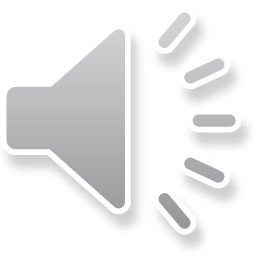 Innovation
Self-efficacy for managing MS, engaging in daily living activities, and undertaking physical activity were associated with walking performance
Self-efficacy for engaging in daily activities was the strongest correlate, independent of self-efficacy for managing MS or physical activity
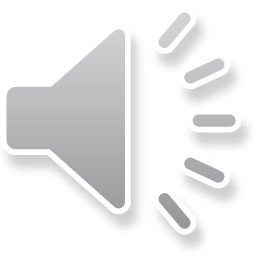 Clinical applicability
Self-efficacy is modifiable
This supports a psychological intervention for improving walking in MS
Target sources of self-efficacy expectations for improving ambulation in MS
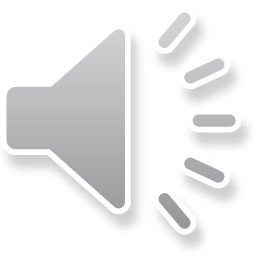 Future work
Identify and explore relevant strategies that align with sources of self-efficacy
Design and test clinical interventions delivered by trained Physical Therapists
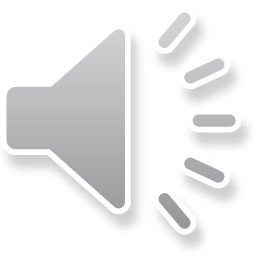